ESCUELA SUPERIOR POLITECNICA DEL LITORAL
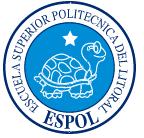 PLAN DE NEGOCIOS DE UNA MICROEMPRESA QUE RECOPILARÁ, PROCESARÁ Y COMERCIALIZARÁ “BASURA ELECTRÓNICA”. PRESENTACIÓN DEL PROTOTIPO “PRE-DISEÑO DE UNA PLANTA PILOTO QUE RECICLA Y PROCESA   LA   “BASURA  ELECTRÓNICA”  EN LA  CIUDAD DE GUAYAQUIL”.
TELLO LOPEZ CAMILO FERNANDO
MENA VILLAFUERTE MARCELO ALEXANDER
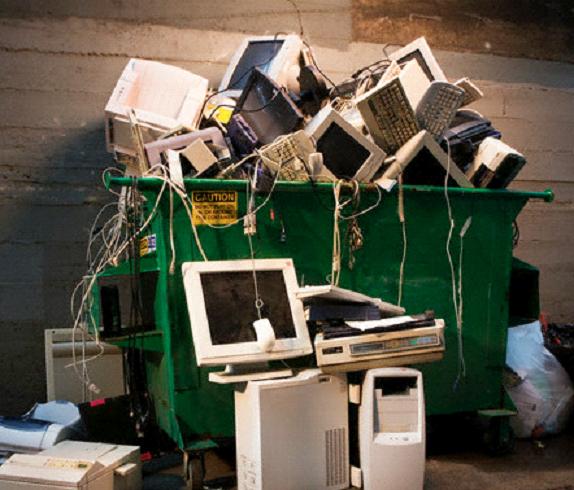 BASURA
ELECTRONICA
Introducción
Análisis del crecimiento de la basura electrónica.

 Brindar alternativas de solución al crecimiento de la basura electrónica en nuestro entorno.

 Emprendimiento realizado.
Oportunidad / Necesidad satisfecha
Oportunidad.-

Al no existir fábricas, empresas, industrias o personas naturales que se dediquen al negocio de reciclaje de basura electrónica, es aprovechada por nosotros para poder realizar nuestro emprendimiento.
Necesidad.-

Eliminar progresivamente este tipo de basura y a su vez obtener un beneficio económico.
Descripción General
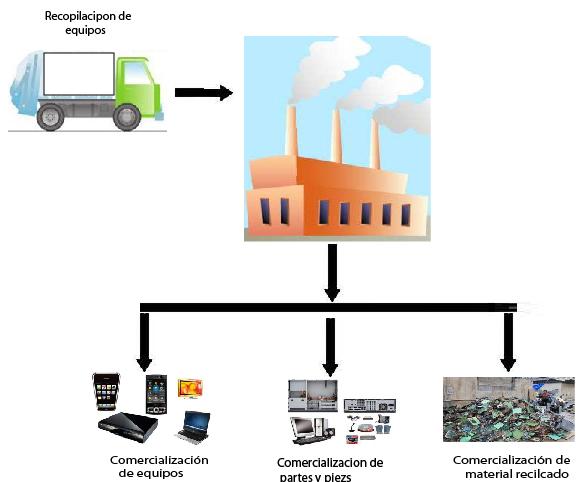 Misión y Visión
Misión

Proporcionar y trabajar en soluciones para el reciclaje de la “basura electrónica” y generar ingresos económicos a base de su procesamiento y comercialización.
Visión

Ser la empresa líder en el Ecuador en reciclar “basura electrónica” y en el cuidado del medio ambiente
Objetivos generales de la Microempresa
Fomentar e Impulsar el reciclaje de la “basura electrónica” en el país para crear plazas de trabajo y reducir la contaminación.
Concienciar a la población de Guayaquil y posteriormente del Ecuador de la importancia del reciclaje de la “basura electrónica”.
Eventualmente, ser proveedores de materia prima para las empresas, fábricas o industrias fundidoras de metales y plásticos en Guayaquil.
Objetivos generales de la Microempresa
En un plazo de máximo 2 años luego de consolidarnos como una Microempresa líder en el reciclaje de “basura electrónica” en la ciudad de Guayaquil procedemos a  ampliar nuestros horizontes hacia la ciudad de Quito, y otras del país.
Una vez cumplida nuestras metas tanto en Guayaquil y Quito se crearía nuevos procesos y se reciclaría otros tipos de materiales para la sostenibilidad de la empresa y el cumplimiento de una labor social como es el cuidado del medio ambiente.
Propuesta de valor
La microempresa tiene un fuerte compromiso socio-ambiental por cuidar el medio ambiente y su entorno.
Contribuye al desarrollo social por medio de apertura de oportunidades de trabajo para las personas muy pobres y de escasa o nula escolaridad.
Ser una microempresa que ayuda a las Instituciones, Empresas, Universidades, etc., a desalojar de todo equipo electrónico que lo tenga en desuso o apilados en sus bodegas sin tener un lugar donde poder depositar esta “basura electrónica”.
Producto y Servicio
Producto “Prototipo”
Que se desarrolla, consiste en el Pre-Diseño de una “Planta Piloto” para recopilar, procesar y reciclar la “basura electrónica” en la ciudad de Guayaquil.
Servicios
a.- Recopilación de los equipos.
 
b.- Comercialización de los equipos reparados.
 
c.- Comercialización de partes y piezas.
 
d.- Comercialización de material reciclado.
Clientes
Competencia
Al no existir una entidad o empresa en al actualidad que se encargue de recopilar, procesar y comercializar la “basura electrónica” en la ciudad de Guayaquil, ni en el Ecuador, no tenemos competidores directos ni indirectos.
Unos posibles sustitutos pueden ser empresas extranjeras que vean en nuestro medio una oportunidad de incursionar en el campo de la “basura electrónica” o la misma empresa que se dedica a recolectar la basura en  Guayaquil llamada Vachagnon.
Análisis de Mercado
Mercado Objetivo
Análisis Económico
Inversión de $15000 - Socios Fundadores
Análisis Económico
Inversión en Activos Fijos
Análisis Económico
Presupuesto de Ingresos ($)
Análisis Económico
Presupuesto de Egresos ($)
Análisis Económico
Análisis de costo ($)
Análisis Financiero
Flujo de caja ($)
Análisis Financiero
Estado de resultado ($)
Análisis Financiero
Balance general ($)
Análisis Financiero
Tasa Interna de Retorno (TIR): 39%

 Valor actual neto (VAN): $957.227

 Periodo de pago descontado: 3 años


Por lo tanto el negocio es viable
Conclusiones
1) Un problema que debemos volver de conocimiento general son los desechos electrónicos y de consumo de productos electrónicos, además tener una idea de la generación potencial actual y futura de estos desechos; sin embargo, aun existen algunas lagunas con respecto a información más precisa sobre los patrones de consumo y, particularmente, de las alternativas de almacenamiento y ciclo de vida para los desechos electrónicos.
2) Así mismo, se carece de una infraestructura formal para el manejo de estos desechos en sus diversas etapas, aunque el mercado informal es una realidad.
3) Existen diversos métodos para estimar las cantidades globales de desechos electrónicos.
Conclusiones
4) Con la implementación de RECYCLA ECUA S.A. estaremos introduciendo en el mercado un nuevo sistema de reciclaje de “basura electrónica”, el cual es muy favorable para mejorar el sistema de reciclaje de la “basura electrónica” que actualmente las empresas, industrias, instituciones y personas no cuentan.
5) Con la presentación de esta tópico estamos promoviendo el interés por la creación de nuevos emprendimientos que ayudan al desarrollo económico del país. Este tópico presenta como desarrollo un prototipo que sin duda puede tener mejoras para hacer más eficiente y económicas  sus funciones.
Recomendaciones
El desmantelamiento y procesamiento son importantes, pero solo como etapas intermedias.

2) El procesamiento final (recuperación de materiales), es crucial para la generación de valor y control de tóxicos. Las fundiciones integradas pueden lograr recuperaciones mayores de metales preciosos de cobre.

3) Todas las etapas tienen que estar interconectadas cercanamente. 

4) Eliminar el déficit estructural para productos de consumo (“ciclos abiertos”), aún a precios altos.

5) Concepto de responsabilidad compartida con la sociedad, gobierno empresas privadas.

6) Patrones de consumo para el desarrollo del inventario.

7) Redes informales de acopio.
Gracias por su atención